Разбор заданий ВсОШ муниципального этапа по физике
ВсОШ 2023
Задания, которые вызвали затруднения
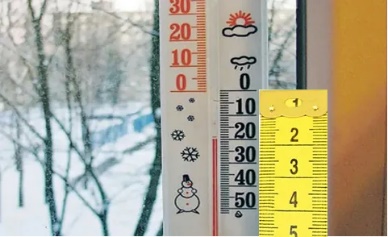 7 класс
Семиклассник Данила из Красноярска решил узнать, на сколько миллиметров сейчас короче столбик такого же как у него термометра, у его товарища из Норильска, где, согласно метеосводке, установилась температура воздуха -370С. Для этого он приложил конец измерительной рулетки к шкале своего термометра. Помогите Даниле сделать нужные расчёты.
Возможное решение задания
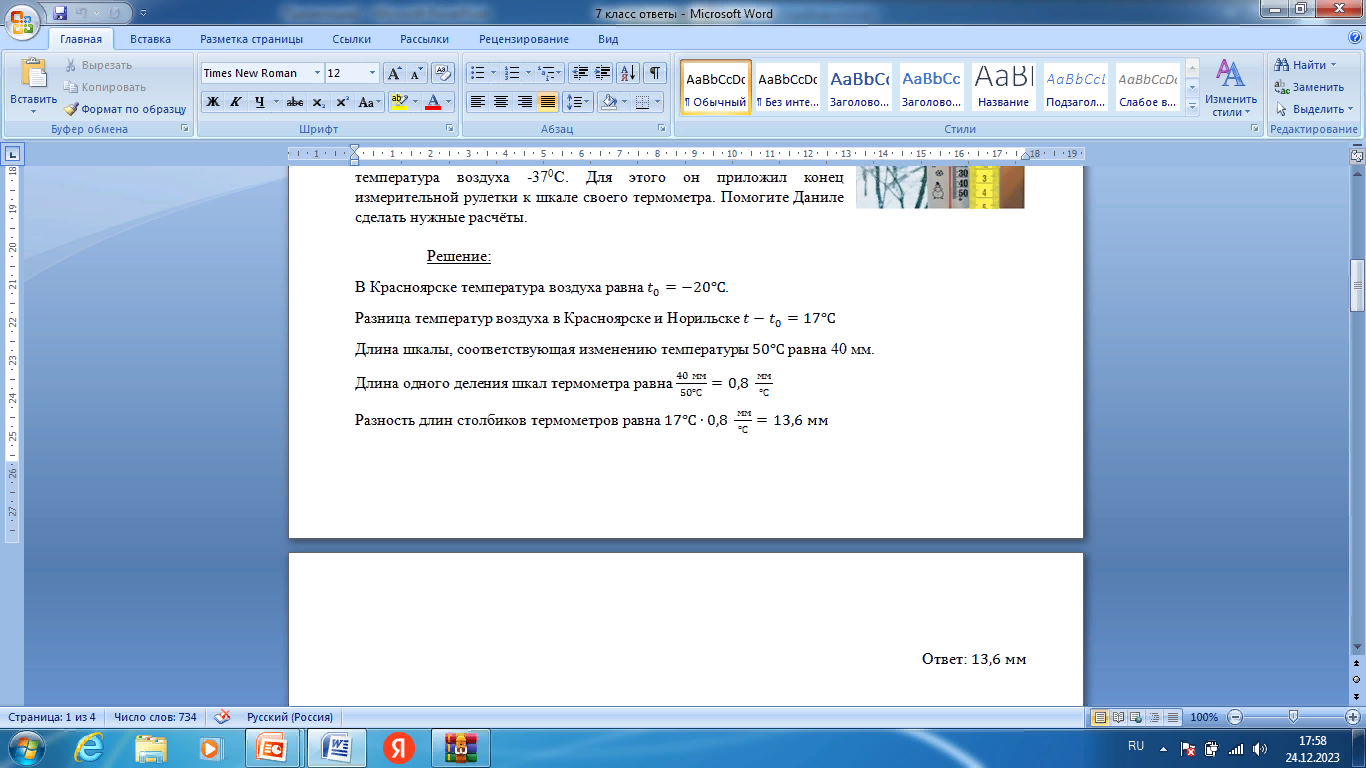 Ответ:
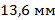 Критерии оценивания
Верно определена температура воздуха в Красноярске +2 балла
Верно определена разница температур воздуха в Красноярске и Норильске +2 балла
Верно определена длина шкалы, соответствующая изменению температуры  +3 балла
Верно определена длина одного деления шкал термометра +2 балла
Верно определена разность длин столбиков термометров  +1 балл
Задания, которые вызвали затруднения
7 класс
Ширина Енисея в Красноярске (у Николаевского моста) L = 785 м, а средняя его глубина h = 14 м. Зная средний объёмный расход (какой объём воды проходит через поперечное сечение реки за единицу времени) q =2848 м3/c, оцените среднюю скорость течения u Енисея под мостом.
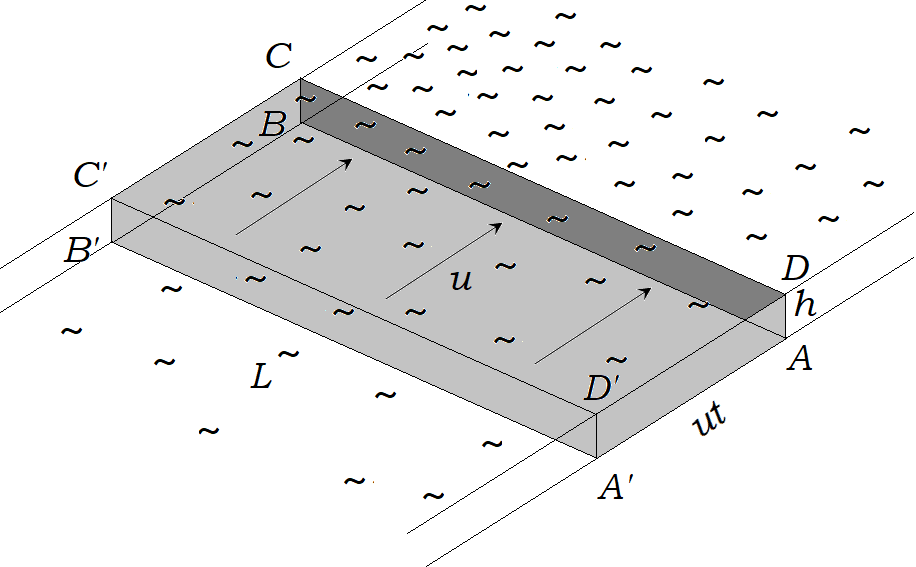 Возможное решение задания
Критерии оценивания
Явное указание на форму представления сечения реки (возможно не прямоугольник) +1 балл
Явное указание на постоянство скорости воды во всех точках +1 балл
Обоснование выбора формы воды, которая пересечёт сечение за время t    +2 балла
Верно определен объём воды  +2 балла
Верно определен объёмный расход через сечение  +2 балла
Верно определена скорость течения  +2 балла
Задания, которые вызвали затруднения
8 класс
На Назаровском угольном разрезе работают шагающие экскаваторы. В процессе работы они опираются своей нижней плитой на грунт уступа. Когда нужно отодвинуться от уступа назад, по обеим сторонам экскаватора на грунт опускаются два башмака (лыжи). Насос начинает нагнетать масло в гидроцилиндры башмаков, и экскаватор приподнимается над грунтом. Затем он смещается (с помощью других гидроцилиндров) назад, и под своим весом опускается на грунт. Башмаки (лыжи) поднимаются, и, при необходимости цикл повторяется снова.
Какую среднюю полезную мощность Р должен развивать двигатель насосов гидроцилиндров, чтобы экскаватор массой m =1720 т мог перемещаться со скоростью u = 200 м/ч? Считать, что центр масс экскаватора движется вниз под действием только силы тяжести по дуге окружности с центром в шарнире башмака (лыжи).
Возможное решение задания
Возможное решение задания
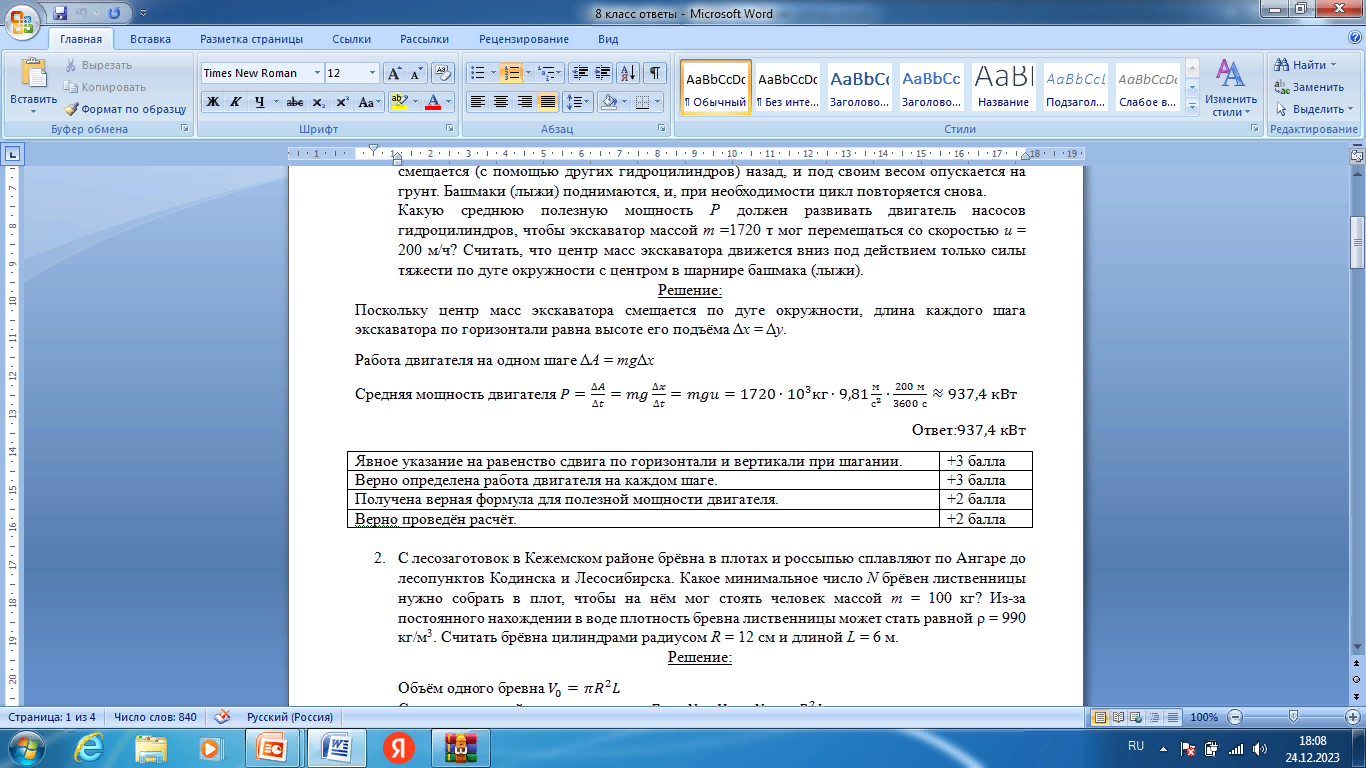 Критерии оценивания
Явное указание на равенство сдвига по горизонтали и вертикали при шагании.  +3 балла
Верно определена работа двигателя на каждом шаге.  +3 балла
Получена верная формула для полезной мощности двигателя.  +2 балла
Верно проведён расчёт.   +2 балла
Задания, которые вызвали затруднения
8 класс
Изложница представляет собой чугунный параллелепипед размерами 30 см х 30 см х 80 см, в котором сделана цилиндрическая полость диаметром D = 20 см и высотой h = 60 см. На КрАЗе полость изложницы полностью заполнили жидким алюминием при температуре t0 = 7000C. Через некоторое время температуры чугуна и алюминия стали примерно одинаковыми и равными θ = 2200С. Какое количество тепла Q0 было передано при этом внешней среде? Плотность жидкого алюминия равна ρ = 2380 кг/м3, средняя удельная теплоёмкость алюминия в данном диапазоне температур равна c= 1100 Дж/(кг·0С), удельная теплота плавления алюминия равна λ = 394 кДж/кг, температура плавления алюминия равна T = 6600C, удельная теплоёмкость чугуна равна c*= 550 Дж/(кг·0С), плотность чугуна ρ* = 7200 кг/м3, температура в литейном цехе t = 500C.
Возможное решение задания
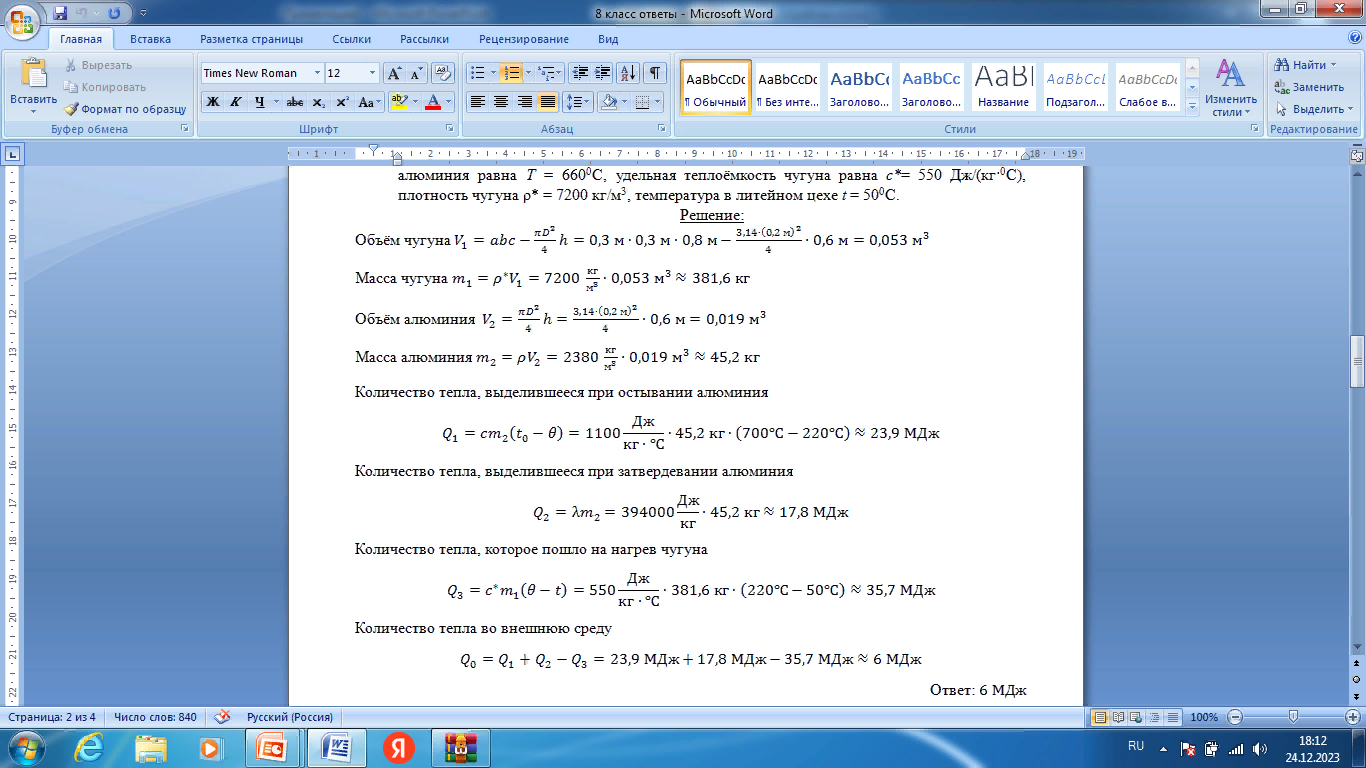 Критерии оценивания
Объём чугуна  +1 балл
Масса чугуна   +1 балл
Объём алюминия    +1 балла
Масса алюминия   +1 балл
Количество тепла, выделившееся при остывании алюминия  +2 балла
Количество тепла, выделившееся при затвердевании алюминия  +1 балл
Количество тепла, которое пошло на нагрев чугуна  +2 балла
Количество тепла во внешнюю среду +1 балл
Задания, которые вызвали затруднения
9 класс
С лесозаготовок в Кежемском районе брёвна в плотах и россыпью сплавляют по Ангаре до лесопунктов Кодинска и Лесосибирска. Из-за постоянного нахождении в воде, по мере впитывания влаги, плотность бревна лиственницы может увеличится от ρ0 = 600 кг/м3 до ρ = 900 кг/м3. На какую глубину Δh погрузится при этом цилиндрическое бревно радиусом R = 12см?
Возможное решение задания
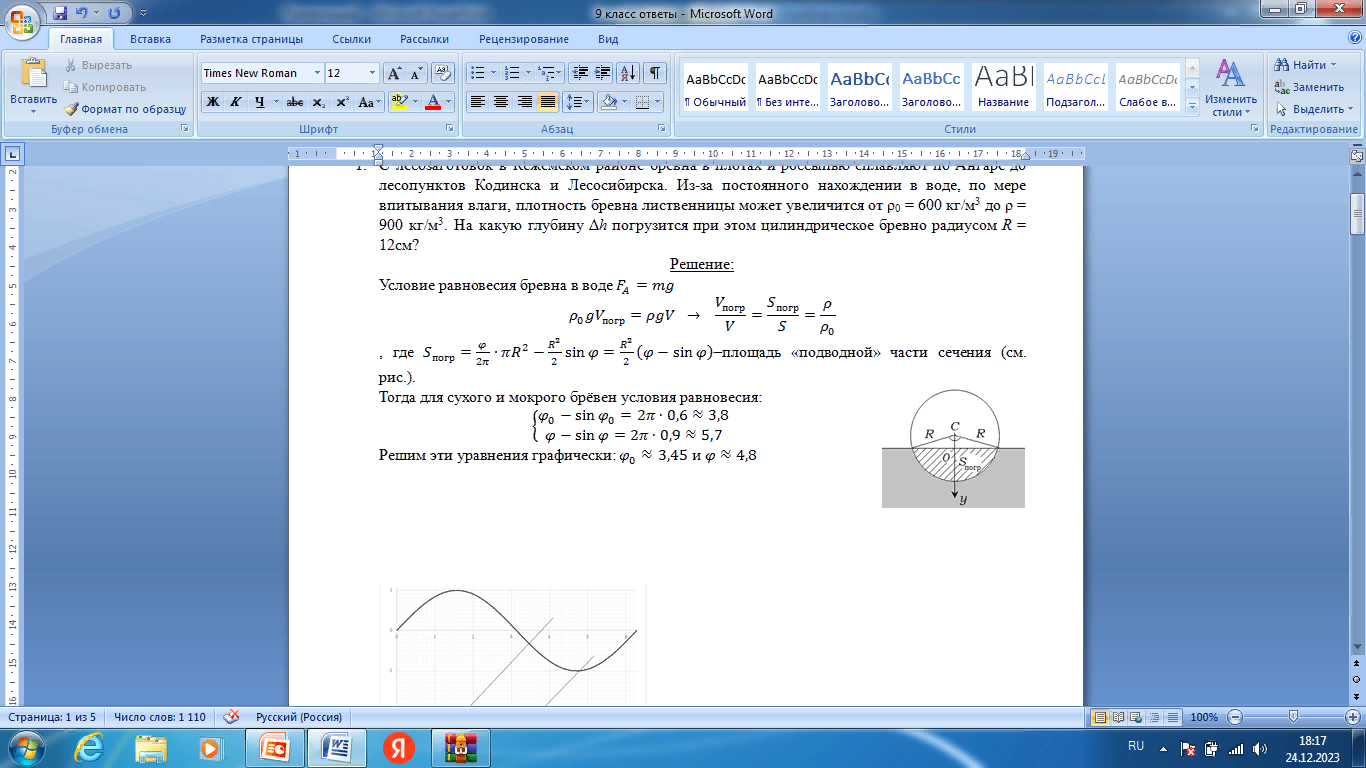 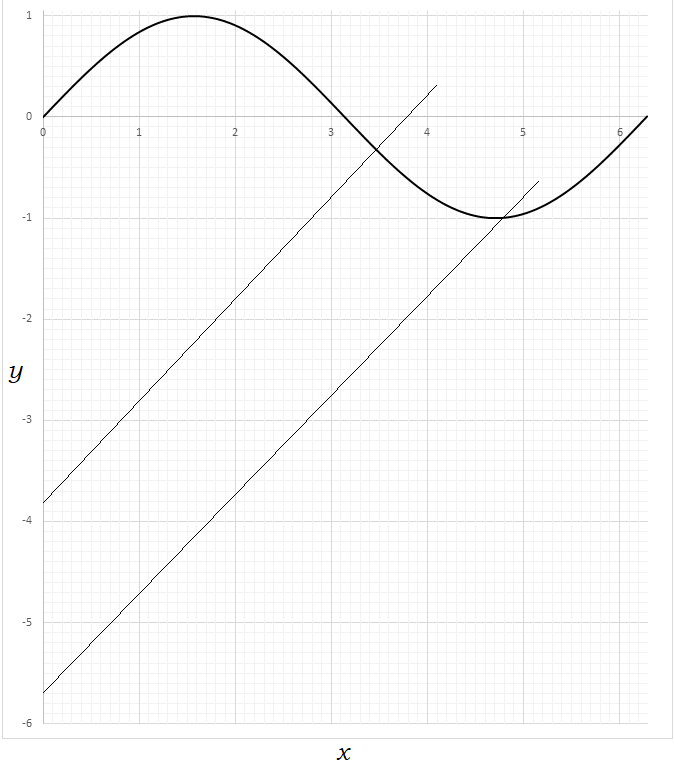 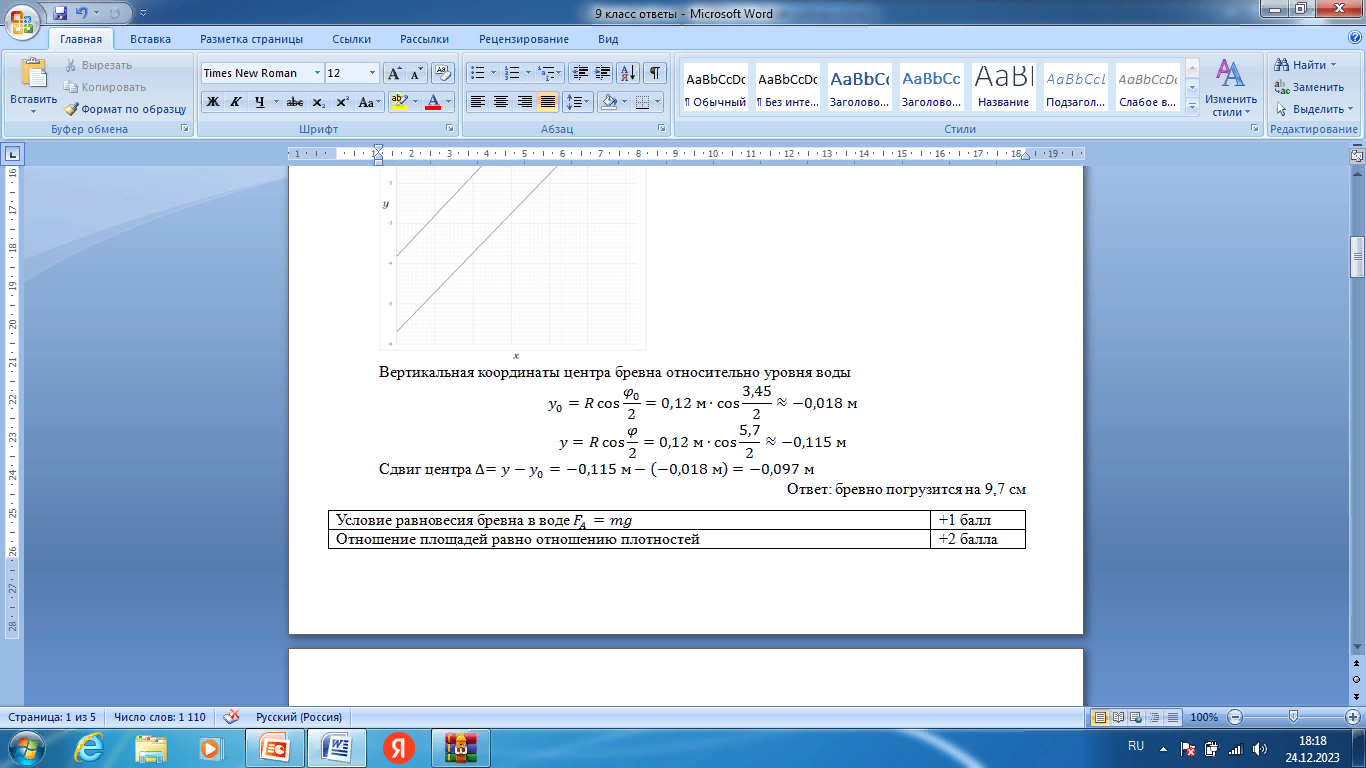 Критерии оценивания
Условие равновесия бревна в воде  +1 балл
Отношение площадей равно отношению плотностей +2 балла
Формула для площади «подводной» части сечения  +2 балла
Условия равновесия через геометрические параметры сечения  +1 балл
Графическое решение уравнений  +2 балла
Вычисление глубины погружения  +2 балла
Задания, которые вызвали затруднения
9 класс
По Северному шоссе движутся машины со скоростью v1 = 110 км/ч. Среднее расстояние между ними l1 = 42 м. Из-за сужения дороги возник затор, в котором машины следуют одна за другой со средней скоростью v2= 10 км/ч через l2 = 7 м.  С какой скоростью uбудет изменяться длина затора, если автомобиль начинает двигаться равнозамедленно, сразу, как только автомобиль перед ним достигает затора? Считайте машины материальными точками.
Возможное решение задания
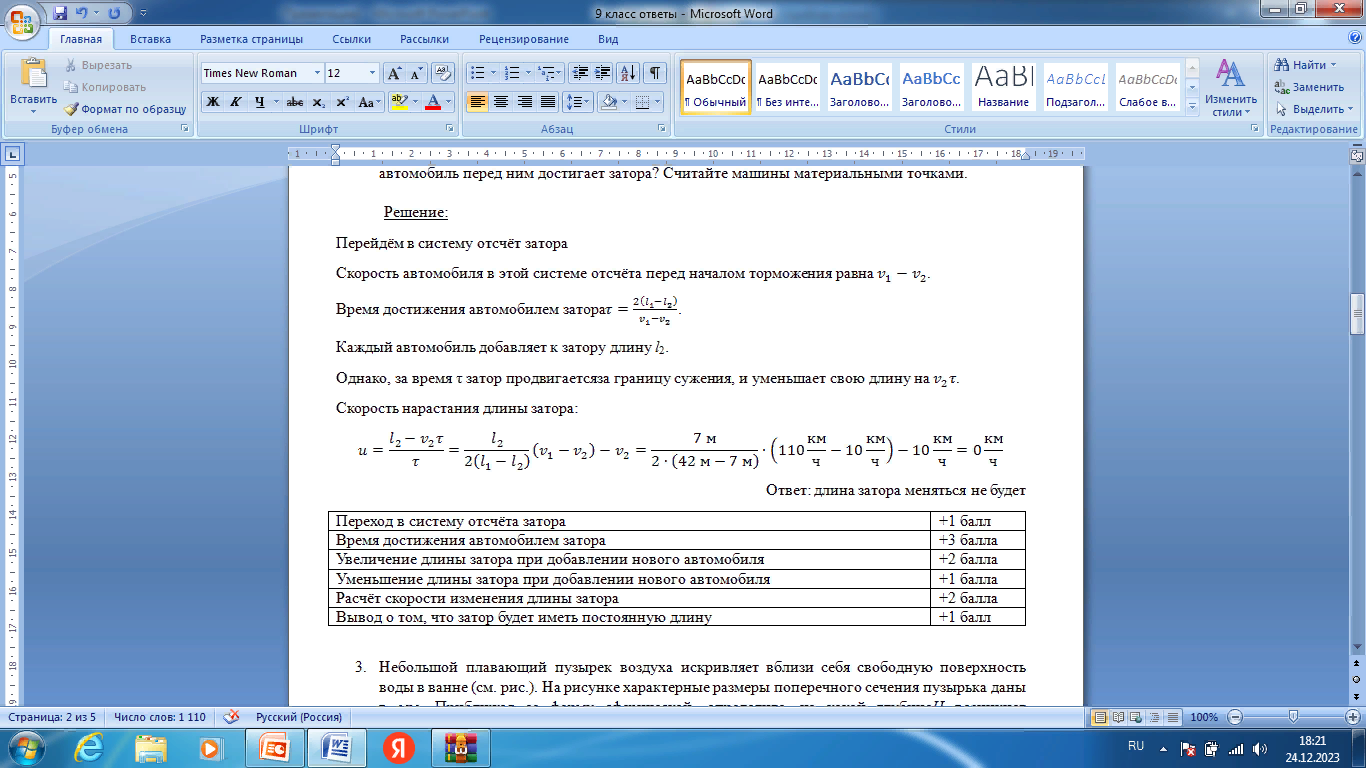 Критерии оценивания
Переход в систему отсчёта затора  +1 балл
Время достижения автомобилем затора  +3 балла
Увеличение длины затора при добавлении нового автомобиля  +2 балла
Уменьшение длины затора при добавлении нового автомобиля  +1 балла
Расчёт скорости изменения длины затора  +2 балла
Вывод о том, что затор будет иметь постоянную длину  +1 балл
Задания, которые вызвали затруднения
10 класс
На метеостанции в Туруханске перед началом мощного снегопада были зарегистрированы: температура воздуха t0 = -130Cи атмосферное давление p0 = 730 мм.рт.рт. В результате снегопада выпало h = 12мм воды. Считая воздух идеальным двухатомным газом, определите изменение его температуры ΔТ у земной поверхности сразу после снегопада вследствие трения снежинок о воздух. Считать, что за время снегопада давление не изменилось. Изменением температуры снежинок пренебречь. Плотность жидкой воды ρ0 = 1 г/см3, плотность ртути ρ = 13,6 г/см3.
Указание: 
Количество осадков равно толщине слоя воды в цилиндрическом осадкомерном ведре, получившейся из попавшего в него и растаявшего в нём снега.
Молярная теплоёмкость идеального двухатомного газа при постоянном давлении равна         Cp = 3,5R
Возможное решение задания
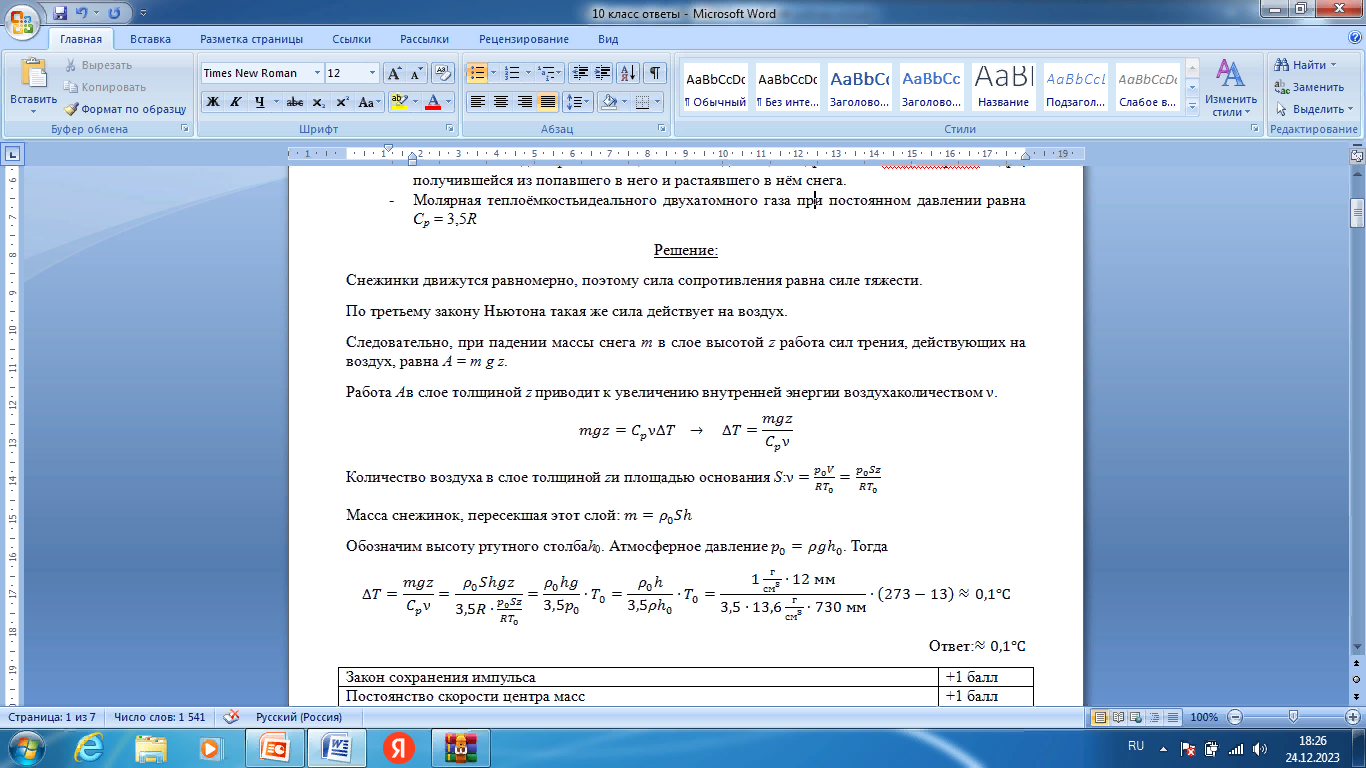 Критерии оценивания
Закон сохранения импульса  +1 балл
Постоянство скорости центра масс  +1 балл
Вычисление модуля скорости центра масс  +1 балл
Представление движения палочки как суммы поступательного и вращательного  +2 балла
Определение скоростей концов палочки в ИСО центра масс  +1 балл
Определение центростремительного ускорения концов палочки  +2 балла
Указание на то, что ускорение не меняется при переходе от одной ИСО к другой ИСО   +1 балл
Вычисление радиуса кривизны в неподвижной системе отсчёта.
+1 балл
Задания, которые вызвали затруднения
10 класс
Небольшой мячик бросили под углом к горизонту. На рисунке изображена траектория мячика (Ox – горизонтальная ось, Oy – вертикальная ось). Определите скорость мячика в верхней точке.
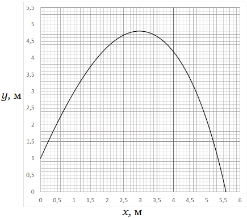 Возможное решение задания
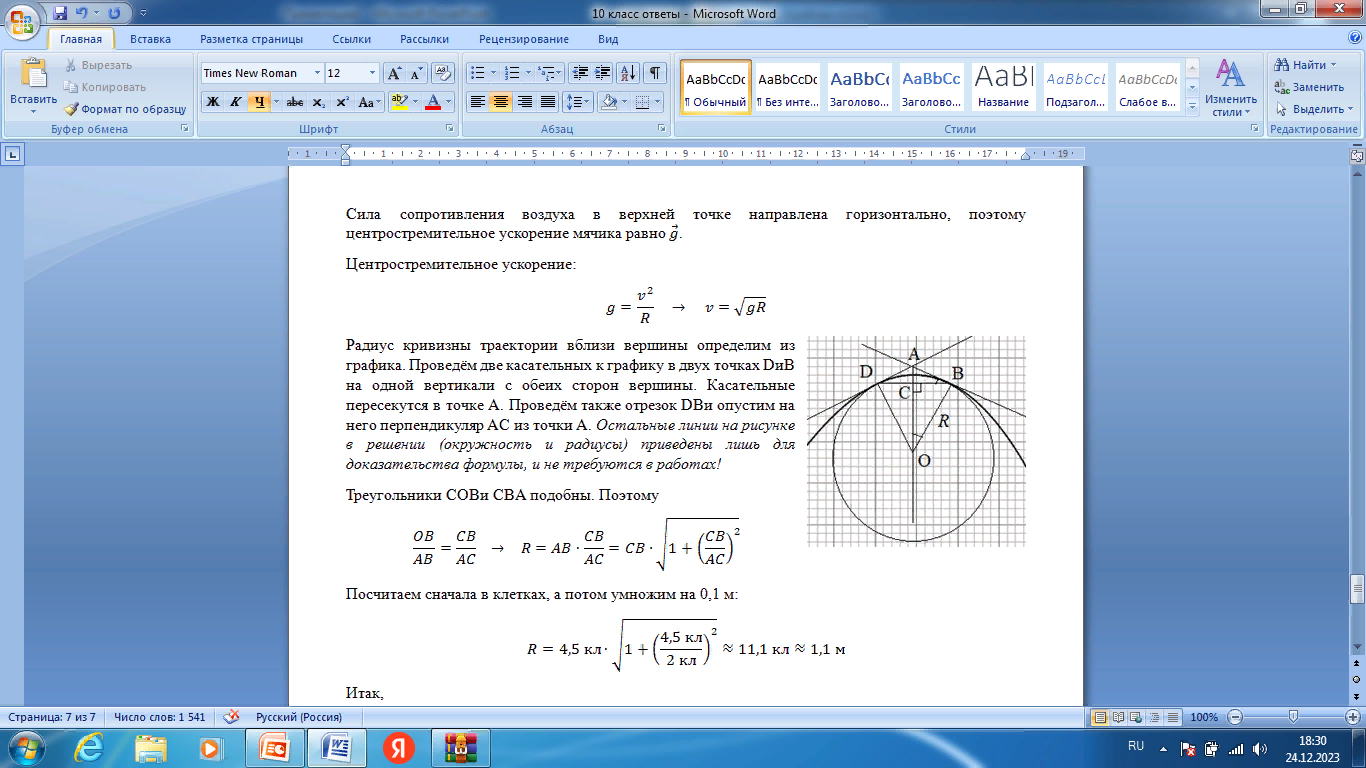 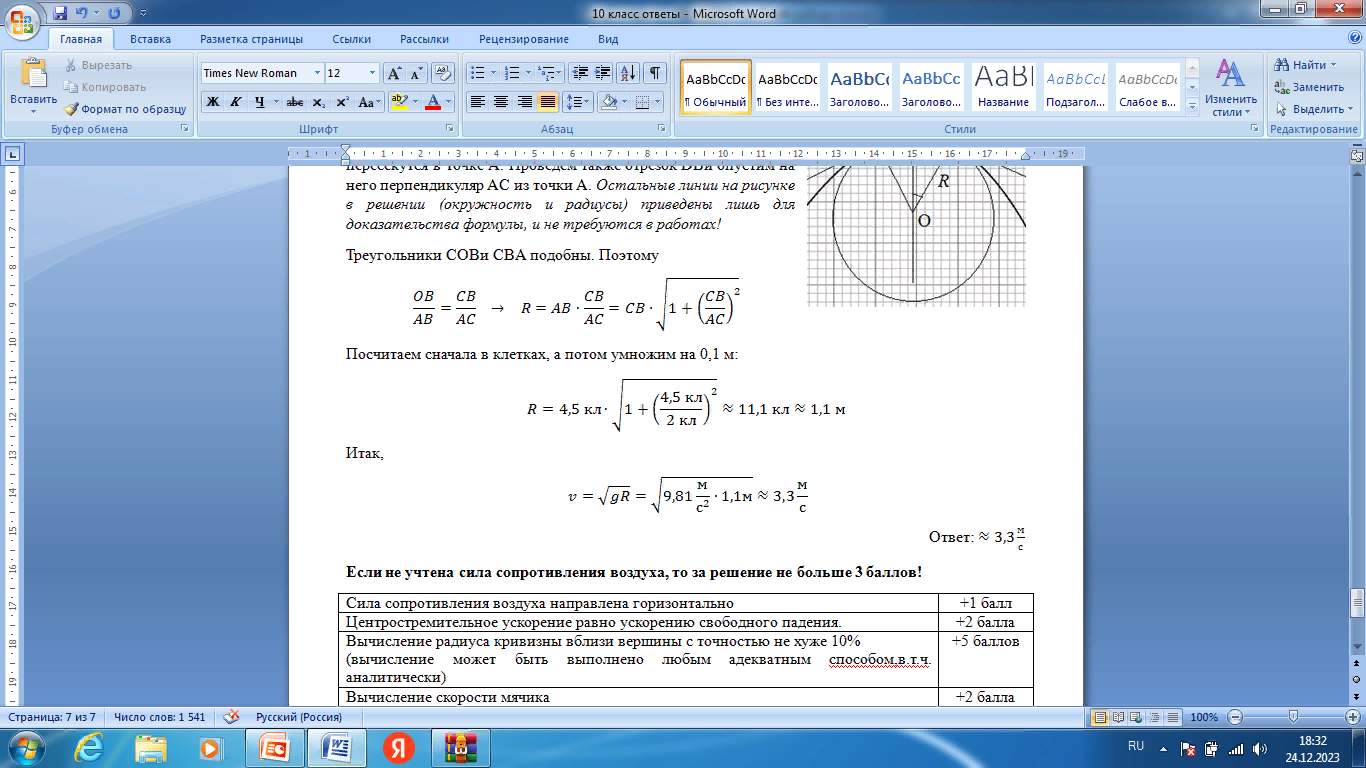 Критерии оценивания
Сила сопротивления воздуха направлена горизонтально  +1 балл
Центростремительное ускорение равно ускорению свободного падения.  +2 балла
Вычисление радиуса кривизны вблизи вершины с точностью не хуже 10%  (вычисление может быть выполнено любым адекватным способом, в.т.ч. аналитически)  +5 баллов
Вычисление скорости мячика  +2 балла
Задания, которые вызвали затруднения
11 класс
По двум противоположным граням диэлектрического кубика равномерно распределили заряды qи – qсоответственно. Определите напряжённость электрического поля Е в центре симметрии кубика. Длина ребра кубика равна a. Диэлектрическая проницаемость кубика ε ≈ 1.
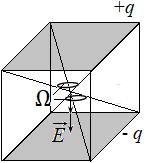 Возможное решение задания
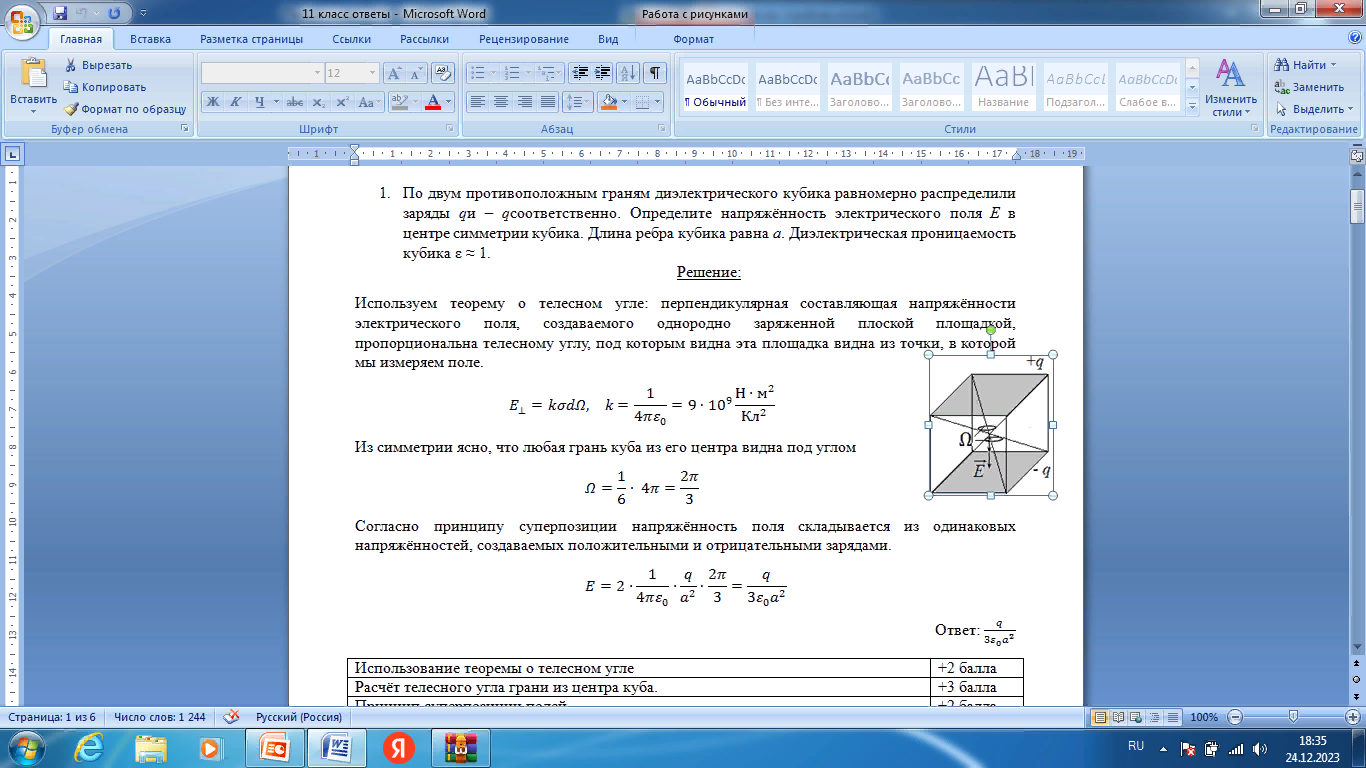 Критерии оценивания
Использование теоремы о телесном угле  +2 балла
Расчёт телесного угла грани из центра куба.  +3 балла
Принцип суперпозиции полей.  +2 балла
Расчёт напряжённости   +3 балла
Задания, которые вызвали затруднения
11 класс
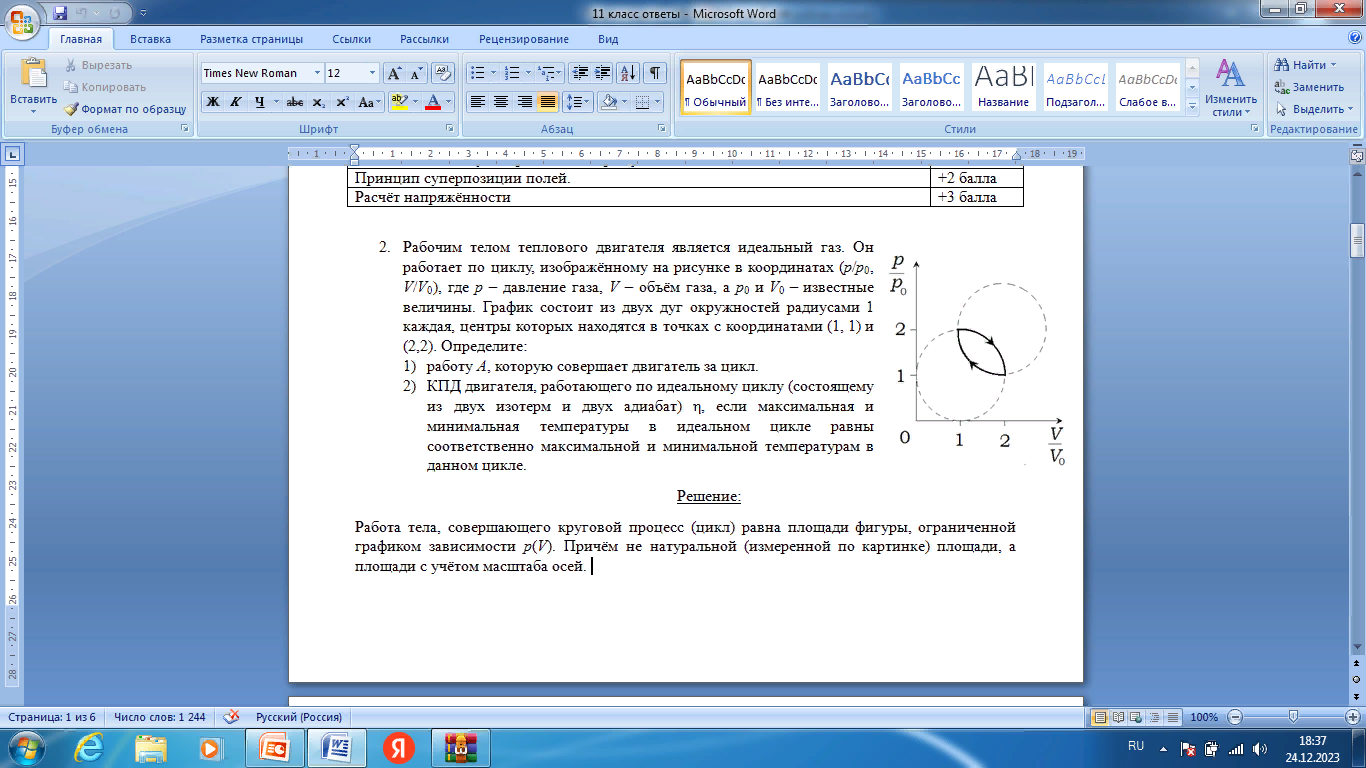 Возможное решение задания
Работа тела, совершающего круговой процесс (цикл) равна площади фигуры, ограниченной графиком зависимости p(V). Причём не натуральной (измеренной по картинке) площади, а площади с учётом масштаба осей. 
В нашей задаче одно деление оси абсцисс составляет V0, а одно деление оси ординат составляетp0. Поэтому следует, вычислив площадь в квадратных делениях, умножить её затем на p0V0.
Фигура, ограниченная циклом, состоит из двух круговых сегментов. Площадь одного сегмента можно вычислить как разность площадей четверти круга и равнобедренного прямоугольного треугольника, составленного из радиусов
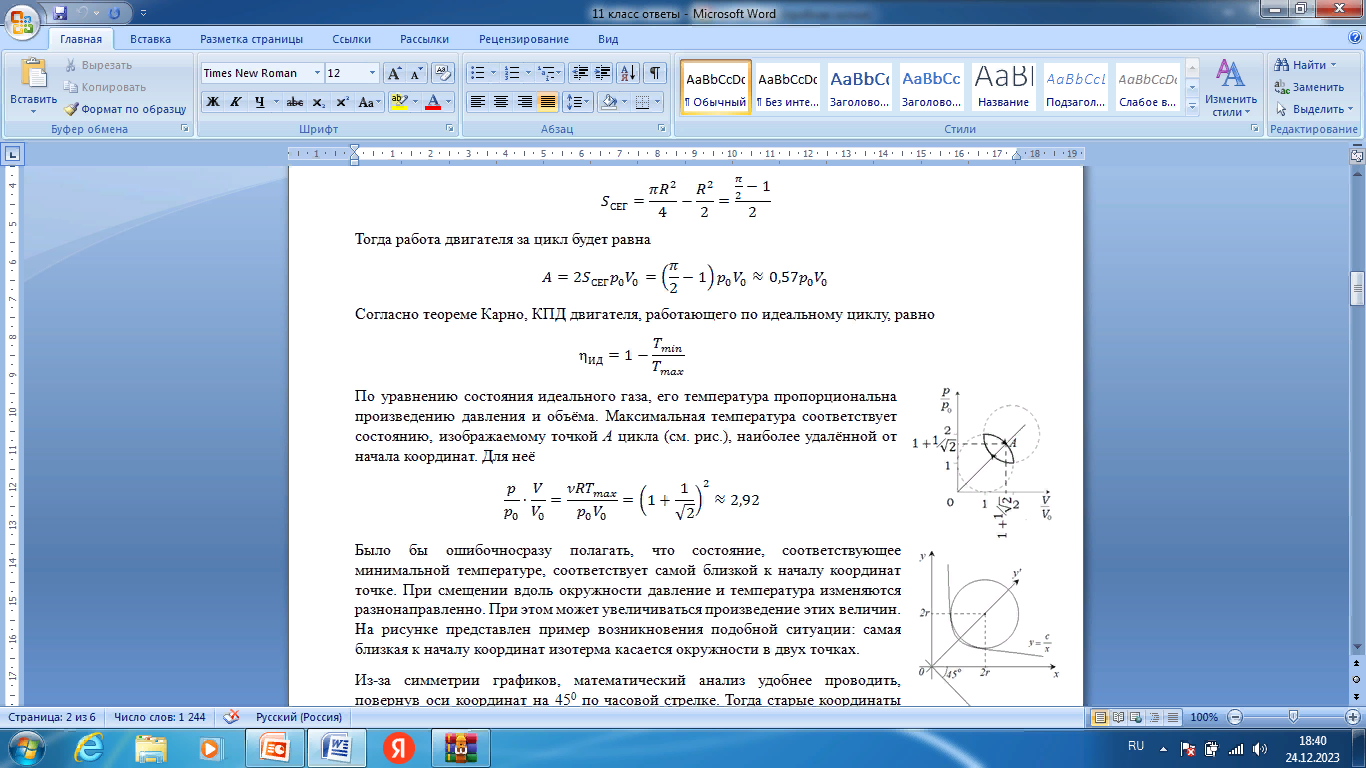 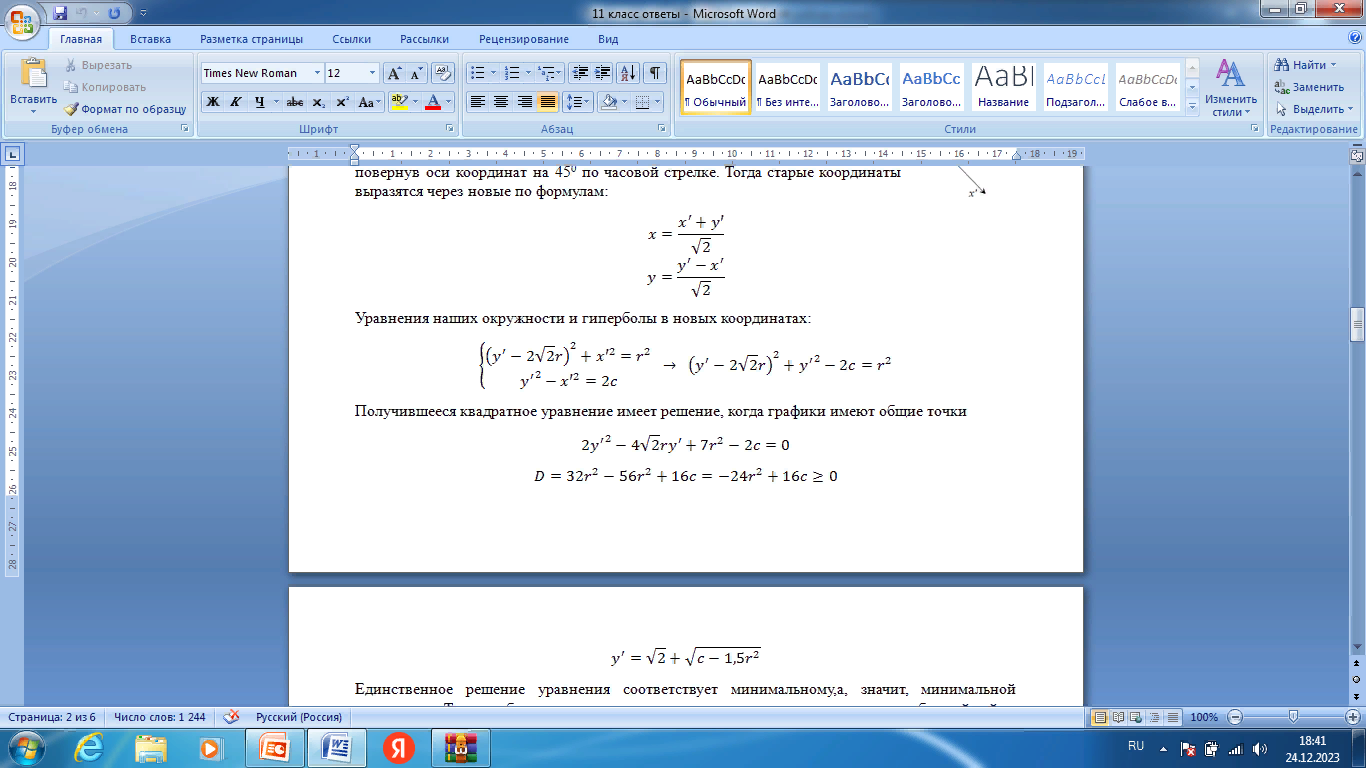 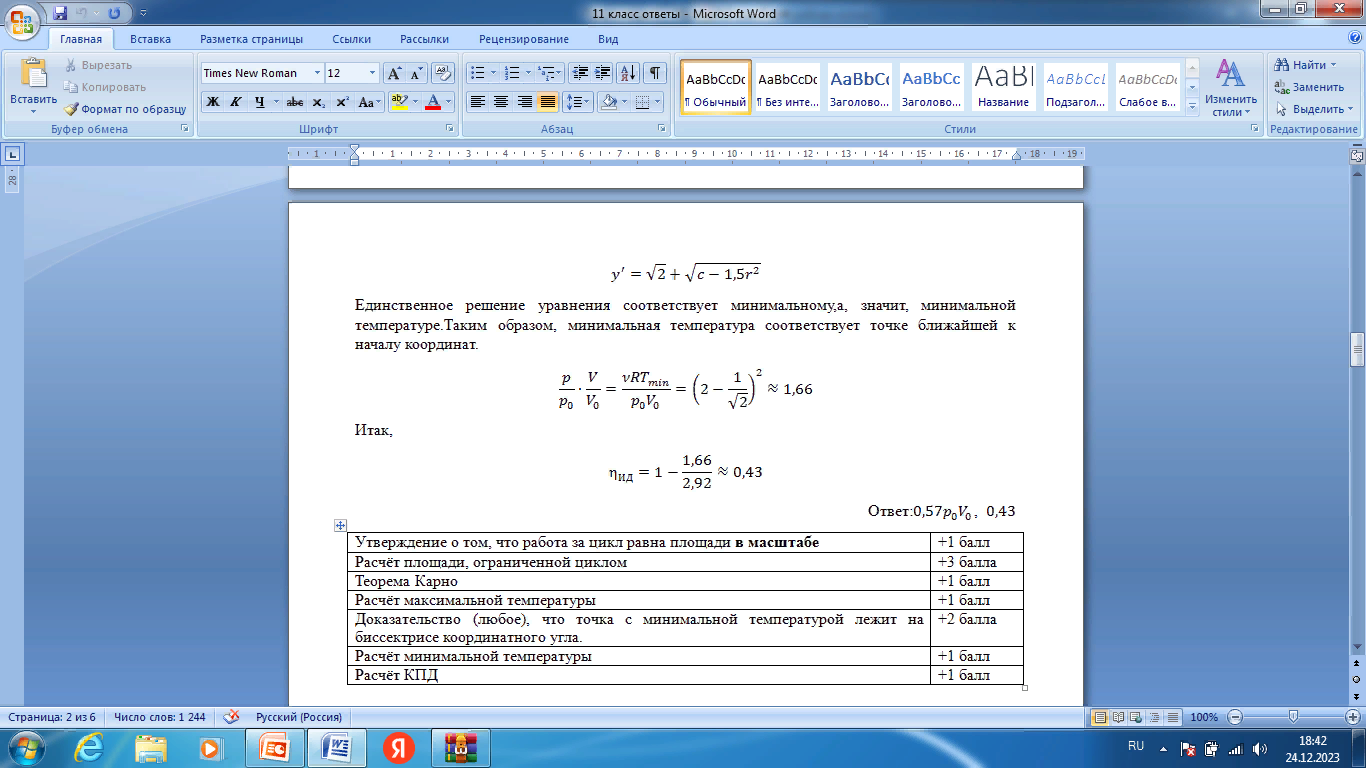 Критерии оценивания
Утверждение о том, что работа за цикл равна площади в масштабе +1 балл
Расчёт площади, ограниченной циклом  +3 балла
Теорема Карно  +1 балл
Расчёт максимальной температуры  +1 балл
Доказательство (любое), что точка с минимальной температурой лежит на биссектрисе координатного угла.  +2 балла
Расчёт минимальной температуры  +1 балл
Расчёт КПД  +1 балл